মোহাম্মদ মফিজুল ইসলাম
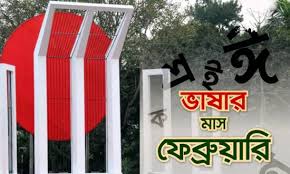 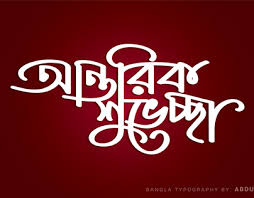 মোহাম্মদ মফিজুল ইসলাম
পরিচিতি
মোহাম্মদ মফিজুল ইসলাম
সহকারী অধ্যাপক- দর্শন বিভাগ
দেবিদ্বার আলহাজ্ব জোবেদা খাতুন মহিলা কলেজ
দেবিদ্বার, কুমিল্লা। 
মোবাইল-০১৮১৯৬০৯৫২২
E-mail: mafizuldmc@gmail.com
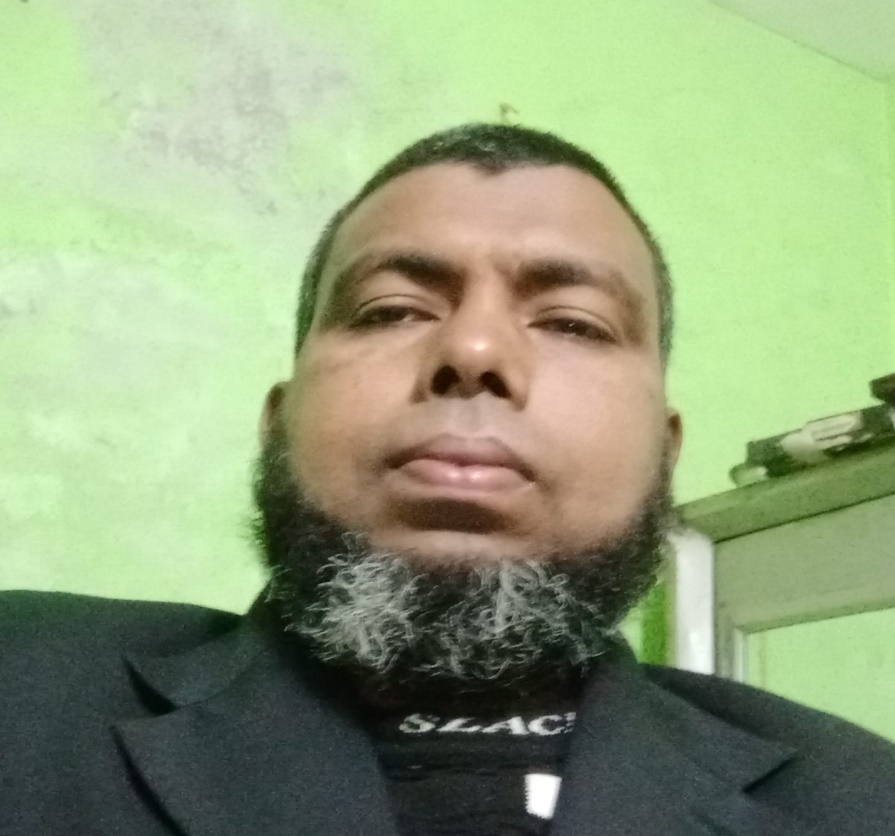 মোহাম্মদ মফিজুল ইসলাম
পাঠ পরিচিতি
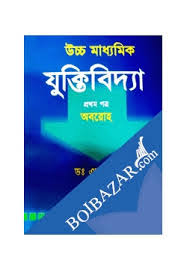 যুক্তিবিদ্যা- 1ম পত্র।
অধ্যায়: চতুর্থ অধ্যায়
বিধেয়ক
জাতি ও উপজাতি
মোহাম্মদ মফিজুল ইসলাম
ছবিগুলোর দিকে লক্ষ্য করে সম্পর্ক নির্ণয় করি
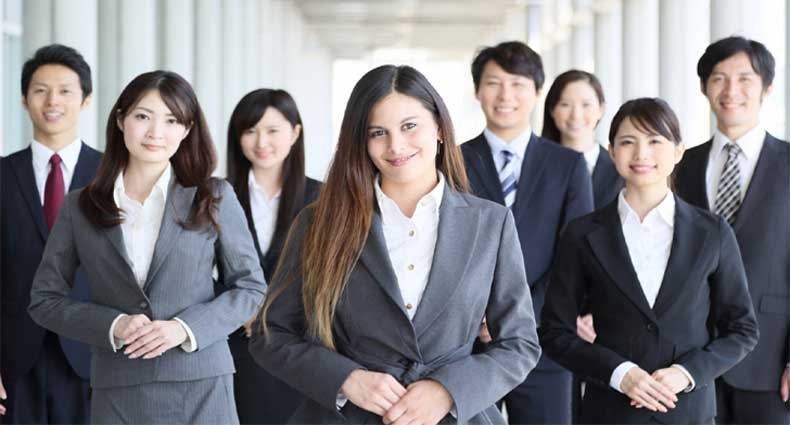 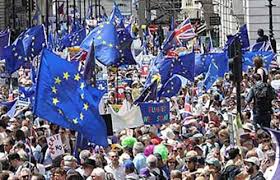 চায়না জাতি
বৃটিশ জাতি
মোহাম্মদ মফিজুল ইসলাম
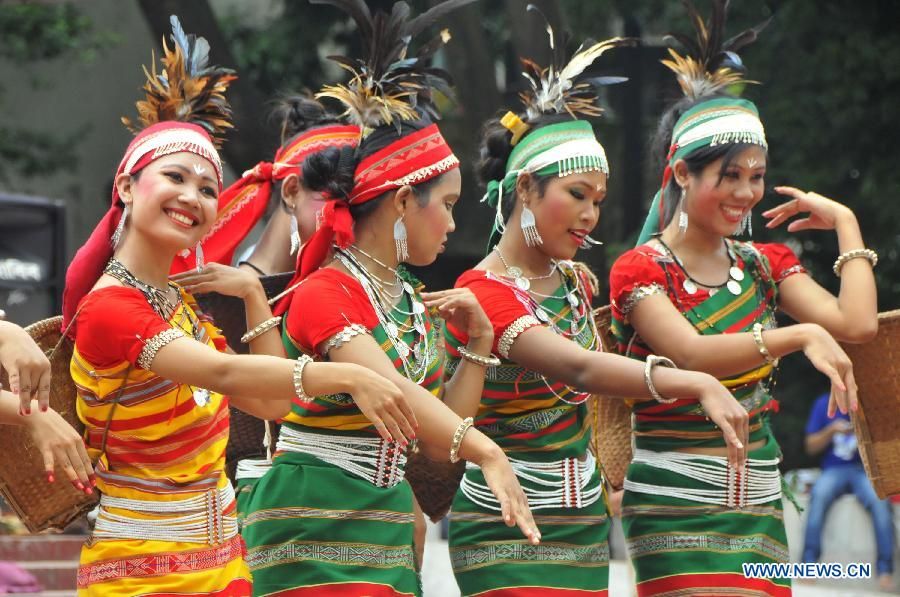 উপজাতি
মোহাম্মদ মফিজুল ইসলাম
পরফিরির মতে বিধেয়ক পাঁচ প্রকার
জাতি
01
উপজাতি
02
মোহাম্মদ মফিজুল ইসলাম
পাঠ ঘোষণা
জাতি ও উপজাতি
শিরোনাম
মোহাম্মদ মফিজুল ইসলাম
শিখন ফল
এ পাঠ শেষে শিক্ষার্থীরা
জাতি ও উপজাতি কি তা বর্ণনা করতে পারবে।
জাতি ও উপজাতির মধ্যে সম্পর্ক বর্ণনা করতে পারবে।
মোহাম্মদ মফিজুল ইসলাম
জাতি ও উপজাতি
মোহাম্মদ মফিজুল ইসলাম
আধুনিক যুক্তিবিদ পরফিরি মনে করেন সদর্থক যুক্তিবাক্যে উদ্দেশ্য ও বিধেয়ের মধ্যে পাঁচ ধরণের সম্পর্ক হতে পারে।
মোহাম্মদ মফিজুল ইসলাম
পরফিরির মতে বিধেয়ক পাঁচ প্রকার
জাতি
01
উপজাতি
02
লক্ষণ বা বিভেদক লক্ষণ
03
উপলক্ষণ
04
অবান্তর লক্ষণ
05
জাতি
দুটি শ্রেণিবাচক পদের মধ্যে এমন সম্পর্ক থাকে যে, ব্যক্ত্যর্থের দিক থেকে একটি বৃহত্তর আর অন্যটি ক্ষুদ্রতর এবং বৃহত্তর পদটি ক্ষুদ্রতর  পদটিকে অন্তর্ভূক্ত করে। সে ক্ষেত্রে বৃহত্তর পদটিকে ক্ষুদ্রতর পদটির জাতি বলে।
মোহাম্মদ মফিজুল ইসলাম
উদাহরণ
মানুষ
হয়
সকল
জীব
মোহাম্মদ মফিজুল ইসলাম
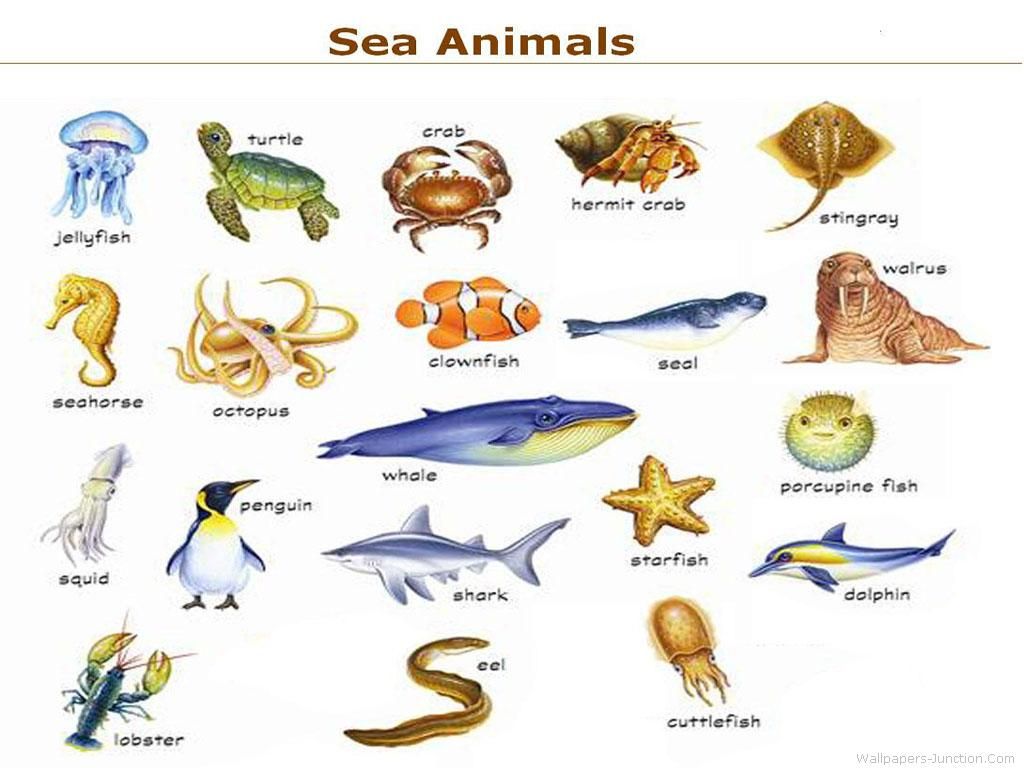 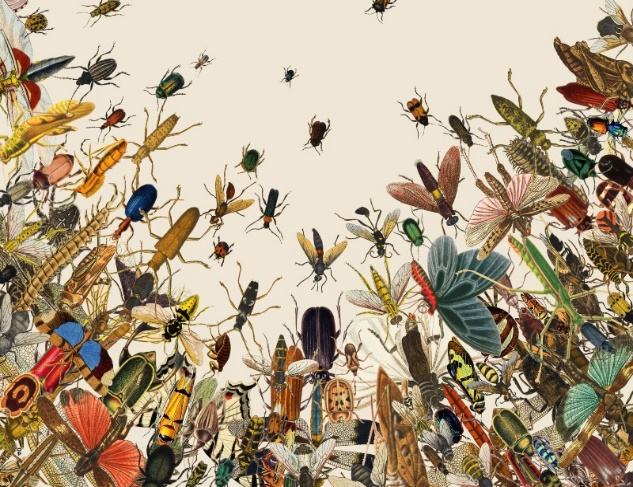 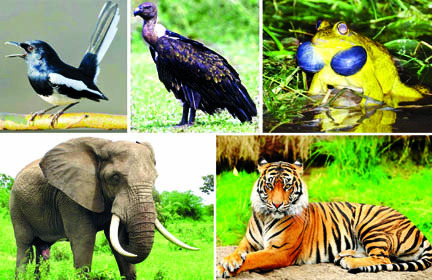 মানুষ
জীব
মোহাম্মদ মফিজুল ইসলাম
মানুষ
ছাত্র/ছাত্রী
কর্মজীবি
মোহাম্মদ মফিজুল ইসলাম
উপজাতি
দুটি শ্রেণিবাচক পদের মধ্যে এমন সম্পর্ক থাকে যে, ব্যক্ত্যর্থের দিক থেকে একটি ক্ষুদ্রতর আর অন্যটি বৃহত্তর এবং ক্ষুদ্রতর পদটি বৃহত্তর পদটির অন্তর্ভূক্ত। সে ক্ষেত্রে ক্ষুদ্রতর পদটিকে বৃহত্তর পদটির উপজাতি বলে।
মোহাম্মদ মফিজুল ইসলাম
উদাহরণ
জীব
হয়
কিছু
মানুষ
মোহাম্মদ মফিজুল ইসলাম
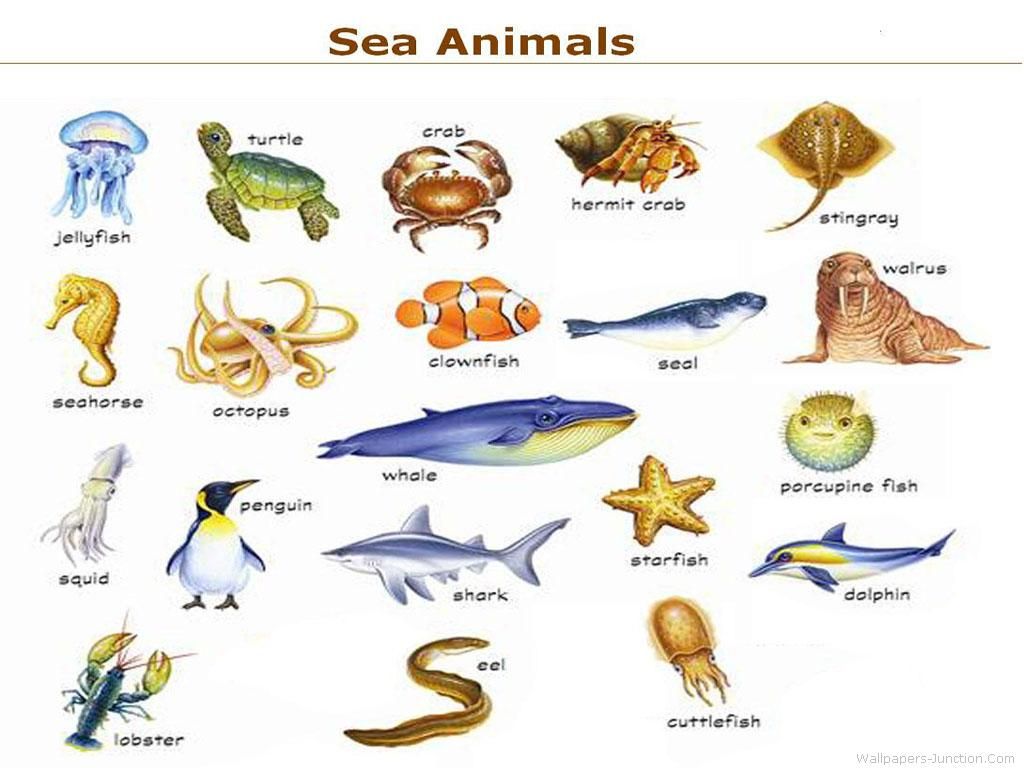 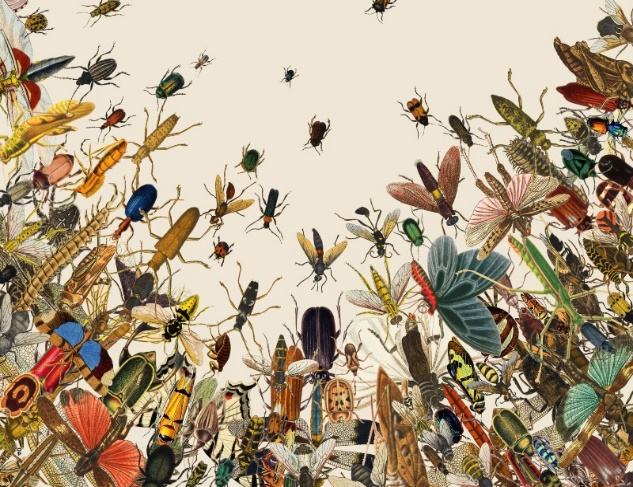 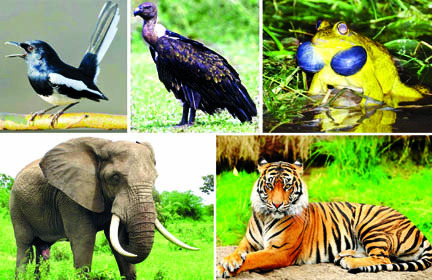 জীব
মানুষ
মোহাম্মদ মফিজুল ইসলাম
ছাত্র/ ছাত্রী
কর্মজীবি
মানুষ
মোহাম্মদ মফিজুল ইসলাম
জাতি ও উপজাতির মধ্যে সম্পর্ক
জাতি ও উপজাতি দুটি সাপেক্ষ পদ। একটি অন্যটির উপর নির্ভরশীল। সম্পর্কভেদে একই পদ জাতি ও উপজাতি দুই-ই হতে পারে।
মোহাম্মদ মফিজুল ইসলাম
প্রাণি
জীব
মানুষ
শিক্ষক
জাতি ও উপজাতি সম্পর্কিত কিছু মৌলিক দিক বা বৈশিষ্ট্য পরিলক্ষিত হয়।
মোহাম্মদ মফিজুল ইসলাম
01। পরতম জাতি
02। ক্ষুদ্রতম উপজাতি
03। অবর বা মধ্যবর্তী জাতিসমূহ
04। অবর বা মধ্যবর্তী উপজাতিসমূহ
মোহাম্মদ মফিজুল ইসলাম
05। সমজাতীয় উপজাতি
06। আসন্নতম জাতি
07। আসন্নতম উপজাতি
মোহাম্মদ মফিজুল ইসলাম
01। পরতম জাতি
যে জাতির ব্যক্ত্যর্থ সর্বোচ্চ এবং তার থেকে বড় আর কোনো শ্রেণি বা জাতি হয় না তাকে পরতম জাতি বলে। পরতম জাতিকে মহাজাতি বলা হয়।
যেমন-দ্রব্য
দ্রব্য বলতে চেতন ও অচেতন সবকিছু বোঝায়।
মোহাম্মদ মফিজুল ইসলাম
02। ক্ষুদ্রতম উপজাতি
যে উপজাতির ব্যক্ত্যর্থ এত সর্বনিম্ন যে তার থেকে ছোট আর কোনো উপজাতিতে বিভক্ত করা যায় না তাকে ক্ষুদ্রতম উপজাতি বা অপরতম উপজাতি বলে।
যেমন-জোড়া
জোড়াকে ভাগ করলে একক হয়ে যায়।
মোহাম্মদ মফিজুল ইসলাম
03। অবর বা মধ্যবর্তী জাতিসমূহ
বৃহত্তম জাতি ও ক্ষুদ্রতম উপজাতির মধ্যবর্তী শ্রেণিসমূহকে উপজাতির দিক থেকে বিবেচনা করে বলা হয় অবর বা মধ্যবর্তী জাতিসমূহ।
দ্রব্য
প্রাণি
জীব
মানুষ
জোড়া
মোহাম্মদ মফিজুল ইসলাম
04। অবর বা মধ্যবর্তী উপজাতিসমূহ
বৃহত্তম জাতি ও ক্ষুদ্রতম উপজাতির মধ্যবর্তী শ্রেণিসমূহকে জাতির দিক থেকে বিবেচনা করে বলা হয় অবর বা মধ্যবর্তী উপজাতিসমূহ।
দ্রব্য
প্রাণি
জীব
মানুষ
জোড়া
মোহাম্মদ মফিজুল ইসলাম
দ্রব্য
পরফিরির ছক
দেহী
অদেহী
স্বপ্রাণ
অপ্রাণ
জীব
সচেতন
উদ্ভিদ
অচেতন
মানুষ
বুদ্ধিবৃত্তিসম্পন্ন
বুদ্ধিবৃত্তিহীন
অন্যান্য জীব
সক্রেটিস
প্লেটো
শেখ হাসিনা
খালেদা জিয়া
মোহাম্মদ মফিজুল ইসলাম
05। সমজাতীয় উপজাতি
একটি জাতিকে যখন একাধিক উপজাতিতে বিভক্ত করা হয় তখন যে উপজাতিগুলো পাওয়া যায় সে উপজাতিগুলোকে পরস্পরের সমজাতীয় উপজাতি বলে।
মোহাম্মদ মফিজুল ইসলাম
উদাহরণ
জীব
মানুষ
গরু
বাঘ
ছাগল
সমজাতীয় উপজাতি
মোহাম্মদ মফিজুল ইসলাম
06। আসন্নতম জাতি
কোনো উপজাতির সবচেয়ে নিকটের জাতিকে বলা হয় আসন্নতম জাতি।
স্বপ্রাণ
জীব
উদ্ভিদ
মানুষ
অন্যান্য জীব
মোহাম্মদ মফিজুল ইসলাম
07। আসন্নতম উপজাতি
কোনো জাতির সবচেয়ে নিকটের উপজাতিকে বলা হয় আসন্নতম উপজাতি।
স্বপ্রাণ
জীব
উদ্ভিদ
মানুষ
অন্যান্য জীব
মোহাম্মদ মফিজুল ইসলাম
মূল্যায়ণ
01। পরফিরির মতে বিধেয়ক কত প্রকার?
02। জাতি ও উপজাতি কোন ধরণের পদ?
03। আসন্নতম জাতি কাকে বলে?
04। সমজাতীয় উপজাতি বলতে কী বোঝ?
মোহাম্মদ মফিজুল ইসলাম
বাড়ির কাজ
জাতি ও উপজাতি বলতে কী বোঝ? জাতি ও উপজাতির মধ্যে বিভিন্ন সম্পর্ক দেখাও।
মোহাম্মদ মফিজুল ইসলাম
ধন্যবাদ
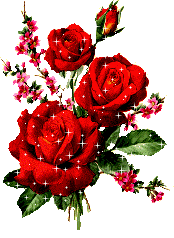 মোহাম্মদ মফিজুল ইসলাম